1
Bilan Parcoursup 2020
CFVU du 08 octobre 2020
2
Parcoursup 2020 : l’offre de formation AMU
CFVU du 8 octobre 2020
3
Une offre de formation AMU enrichie : 16 525 places offertes
153 points d’entrée dans 8 composantes 
 (108 en 2019, soit  + 41 %)
CFVU du 8 octobre 2020
4
47 formations sélectives  (29 IUT et 18 hors IUT)  1 264 places / 31 % des formations d’AMU
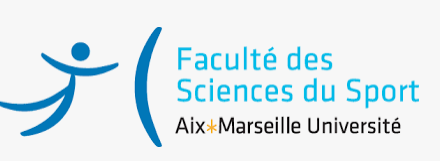 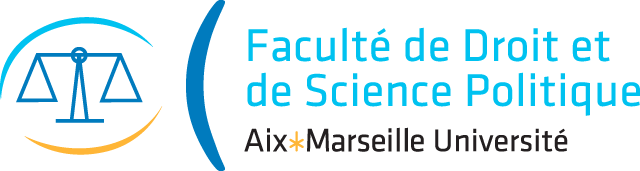 1 Diplôme de Comptabilité et de Gestion, 1 double licence Droit Economie et Gestion coportée avec la FEG
1 Cursus Master Ingénierie (CMI)
1 Cycle Universitaire Préparatoire aux Grandes Ecoles (CUPGE), 1 DU préparant au BTS opticien lunetier, 2 CMI Sciences de la vie et Sciences de la vie et de la Terre, 1 licence MPCI, 1 licence Sciences et humanités
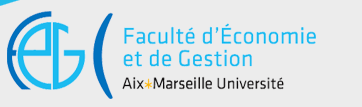 1 Double licence Droit Economie et Gestion co portée avec la FDSP
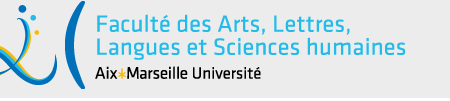 1 DEUST Formation de base aux métiers du théâtre et 4 DPI
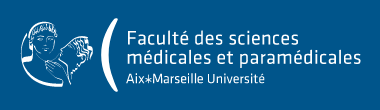 4 diplômes d’état paramédicaux
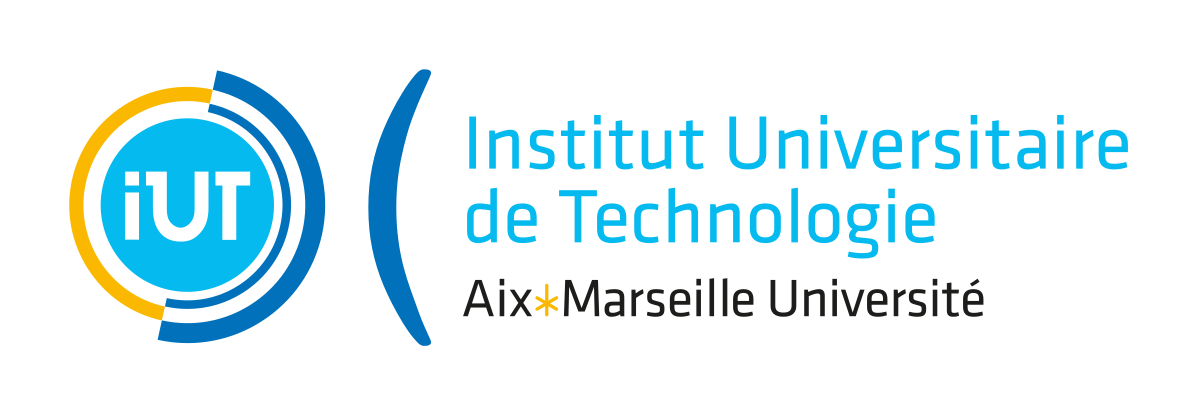 29 DUT dont 6 en apprentissage
[Speaker Notes: FS 15 PLACES
FDSP 50 +18
FS 189
FSMPM 95
FEG 18
ALLSH 95
IUT 784]
CFVU du 8 octobre 2020
5
Une nouvelle offre de formation pour l’accès aux études de santé
LAS : 745 places offertes dans (20 points d’entrée Parcoursup)
PASS : 1 700 places offertes avec 15 mineures disciplinaires
Volumétrie des places offertes
Augmentation globale de 0,95 %

Déport de places pour l’ouverture des LAS
[Speaker Notes: CF ANNEXE 4]
6
Parcoursup 2020 : l’attractivité des formations auprès des candidats
CFVU du 8 octobre 2020
7
Le taux de pression (total des vœux confirmés / nombre de places offertes)TOP 15 des formations les plus attractives (hors PASS et LAS)
[Speaker Notes: 1 Tech de co]
CFVU du 8 octobre 2020
8
Le taux de pression en PASS (total des vœux confirmés / nombre de places offertes)
CFVU du 8 octobre 2020
9
Le taux de pression en LAS (total des vœux confirmés / nombre de places offertes)
10
Parcoursup 2020 : l’admission des candidats
CFVU du 8 octobre 2020
11
Le taux de couverture (% oui définitifs /total des places)
CFVU du 8 octobre 2020
12
Vœux maintenus en attente par les candidats (% oui non définitifs / total des places)
Acceptation plus rapide des vœux maintenus en attente par les candidats depuis 2018
CFVU du 8 octobre 2020
13
Candidats restés en liste d’attente (% candidats restés en liste d’attente / total des vœux classés) : filières en tension
Candidats classés 
2019 : 106 532 
2020 : 171 173
+ 60,68 %
CFVU du 8 octobre 2020
14
En fin de procédure Parcoursup (23-09) 34,6 % des formations avaient encore des places vacantes
ALLSH : 38 
FDSP : 3 
FEG : 4
FS : 6
IUT : 2

53 formations concernées sur 153
CFVU du 8 octobre 2020
15
Parcours d’accompagnement personnalisé « dispositif oui-si »
16
Parcoursup 2020 : l’inscription définitive des candidats
CFVU du 8 octobre 2020
17
Les IA réalisées au 23/09/2020 (borne finale des IA et fin de procédure)
dont 9,52 % en attente de paiement
CFVU du 8 octobre 2020
18
Les IA réalisées en « oui-si »
53,20 % des candidats ayant accepté une proposition d’aménagement se sont finalement inscrits
CFVU du 8 octobre 2020
19
Annexe : les formations ouvertes en phase complémentaire
ALLSH : 38
Une force pour le territoire
20
FDSP : 3
FEG : 4
FS : 6
IUT : 2